Figure 1. Effect of an exon 9 morpholino targeting col6a1 mRNA on ColVI expression, morphology and muscle structure of ...
Hum Mol Genet, Volume 23, Issue 20, 15 October 2014, Pages 5353–5363, https://doi.org/10.1093/hmg/ddu254
The content of this slide may be subject to copyright: please see the slide notes for details.
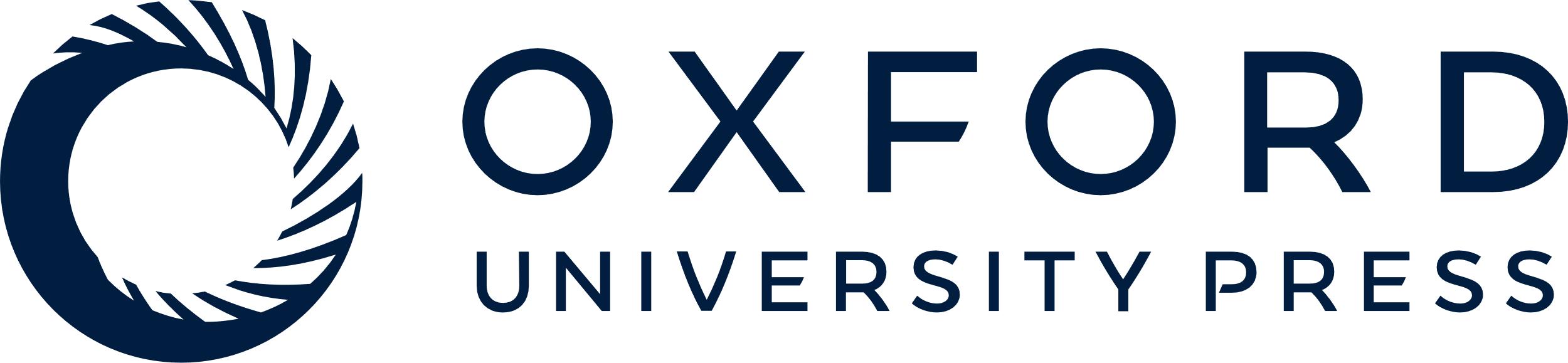 [Speaker Notes: Figure 1. Effect of an exon 9 morpholino targeting col6a1 mRNA on ColVI expression, morphology and muscle structure of zebrafish embryos. Top left, frozen sections from control (A and A′) or exon 9 morphant zebrafish embryos (B and B′) were immunolabeled with anti-ColVI (A and B) or anti-β-dystroglycan (β-DG) antibodies (A′ and B′). Bar, 5 μm. Top right, microscopic analysis of control (CTL MO) and exon 9 morphant embryos (Ex9 MO) at 24 and 48 hpf. Bottom, confocal analysis of 48 hpf control (C–E) and exon 9 morphant embryos (F–H) stained with phalloidin (C and F), Tom20 (D and G). (E and H) Merged images of phalloidin and Tom20 staining. Bar, 30 μm.



Unless provided in the caption above, the following copyright applies to the content of this slide: © The Author 2014. Published by Oxford University Press. All rights reserved. For Permissions, please email: journals.permissions@oup.com]